Амурская область, Бурейский р-он
Художественная культура Японии: постижение гармонии с природойЧАСТЬ 3
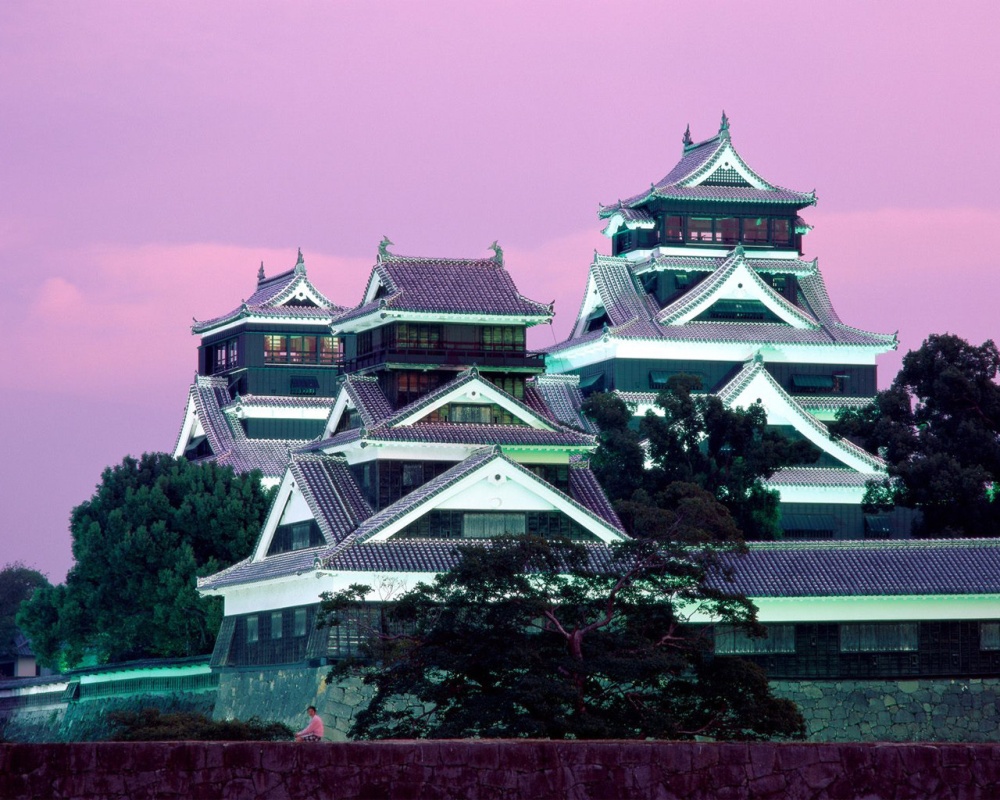 ПОДГОТОВИЛА УЧИТЕЛЬ МХК 
МОБУ Новобурейской СОШ № 3,  
Рогудеева Лилия Анатольена
составлена на основании программы Рапацкой Л.А. «Мировая художественная культура:
 программы курса. 10-11 кл. – М.: Владос, 2010г.
2015 год
Композиции из деревьев, мхов, песка, камней (духовный подтекст, тайны жизни, смерти, вечные проблемы бытия)
Садово - парковое искусство
Садово-парковое искусство Японии
Камни – вестники вечного, навевают думы о прошлом
Вода – воплощение текучести, изменений и превращений жизни
Вода – это зеркало мира, воплощение покоя.
Сад Луны
Сад камней Рёандзи в Киото 
«Плоский сад»
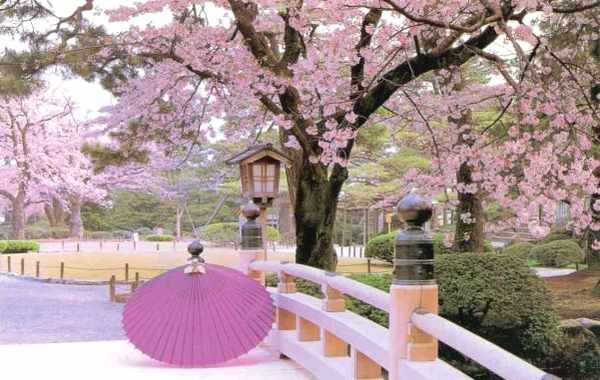 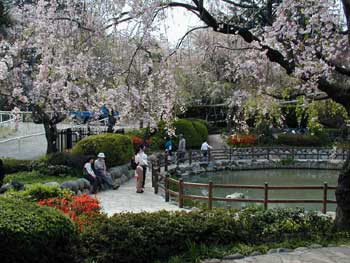 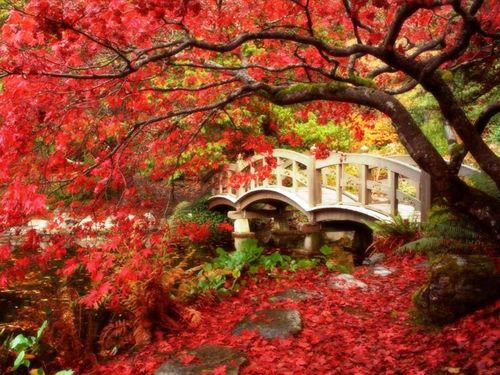 Живопись Японии(ямато - э)
Гравюры (укиё-э) – «искусство быстротекущего мира»
Китагава Утамаро (1753-1806 гг.)
Кацюсика Хокусай (1760-1849 гг.)
Андо Хиросигэ (1787-1858 гг.)
Нэцкэ – миниатюрная японская скульптура
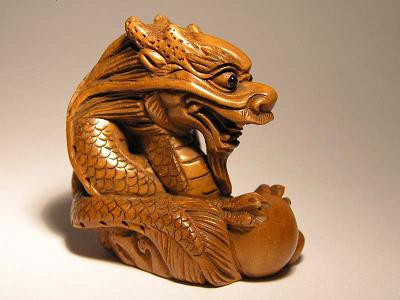 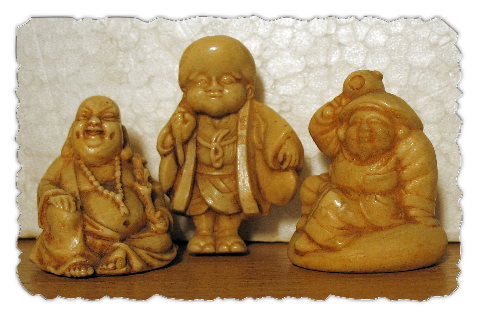 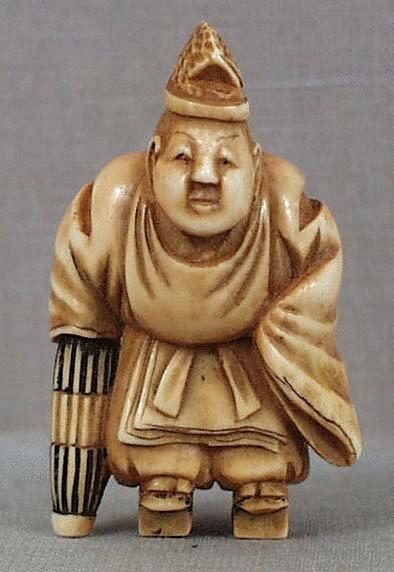 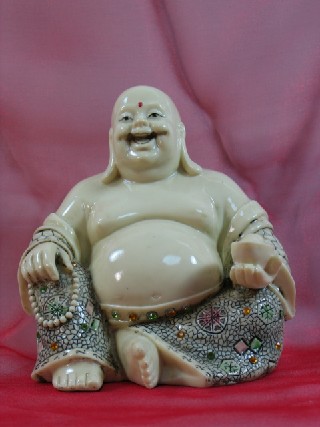 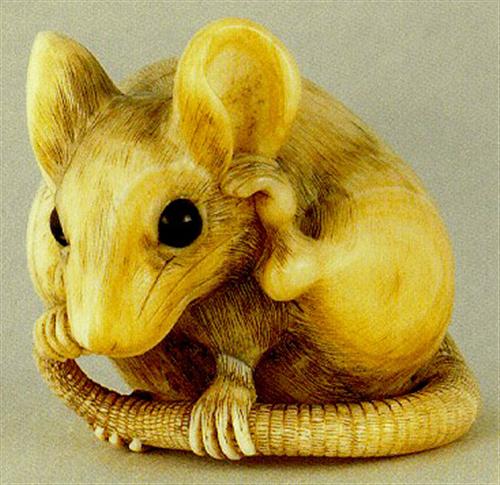 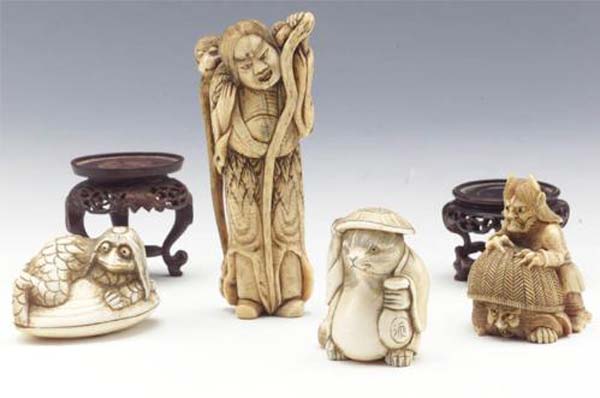 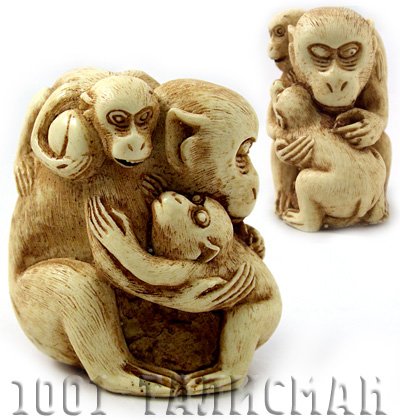 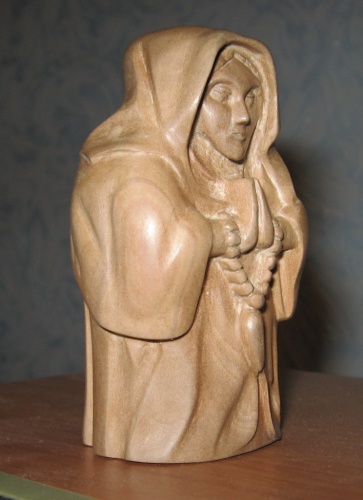 ВОПРОСЫ И ЗАДАНИЯ
1. Какие этапы в развитии японской художественной культуры можно выделить?
2. На каком языке созданы памятники письменности Японии?
Расскажите о поэзии танка.
3. Что такое синтоизм? Какую роль играл буддизм в развитии японской
художественной культуры Средневековья?
4. Как влияло мироощущение японцев на формирование художественных
традиций? В чем видели японские мастера идеал красоты?
5 . Как воплотилась эстетика «печального очарования вещей» в поэзии
и живописи? Как создавалась «яматоэ»?
6. Сравните традиционный театр ноо с театром кабуки. Когда возникло
это искусство? О чем говорит символика театра?
7. Что такое икэбана? Можно ли считать икэбаной простое сочетание
цветов и веток, лишенное подтекста?
8. Расскажите о японской чайной церемонии (домашнее задание).
9. Как устроен традиционный японский дом? Как в нем передана связь
повседневной жизни японцев с миром природы (домашнее задание)?
10. Каковы особенности японской художественной культуры позднего
Средневековья? Расскажите о замках Японии.
11. Какова символика японского сада. Что вам известно о пейзажном са
де и плоском саде; значении в нем камней, мхов, воды?